Урок математики1 класс МБОУ гимназия №2 «Квантор»Учитель : Дронова Елена Владимировна
Тема урока: Числа от 1 до 10.
Планируемые результаты: 
создание условий для закрепления приемов работы с нумерацией чисел от 1 до 10 ;
отрабатывать навыки устных вычислений в пределах 10 ;
воспитывать интерес и любознательность к математике и ИКТ .
3
1
2
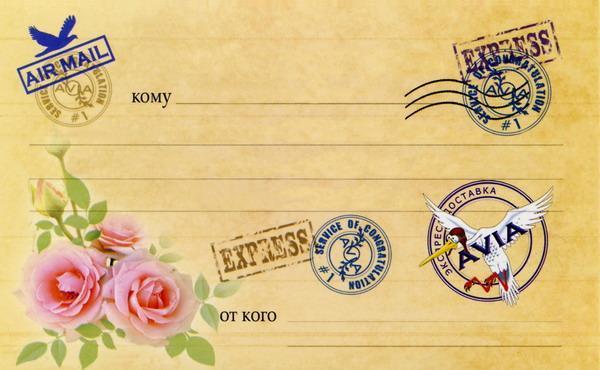 6 - 5
9 - 7
2 + 1
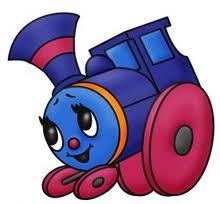 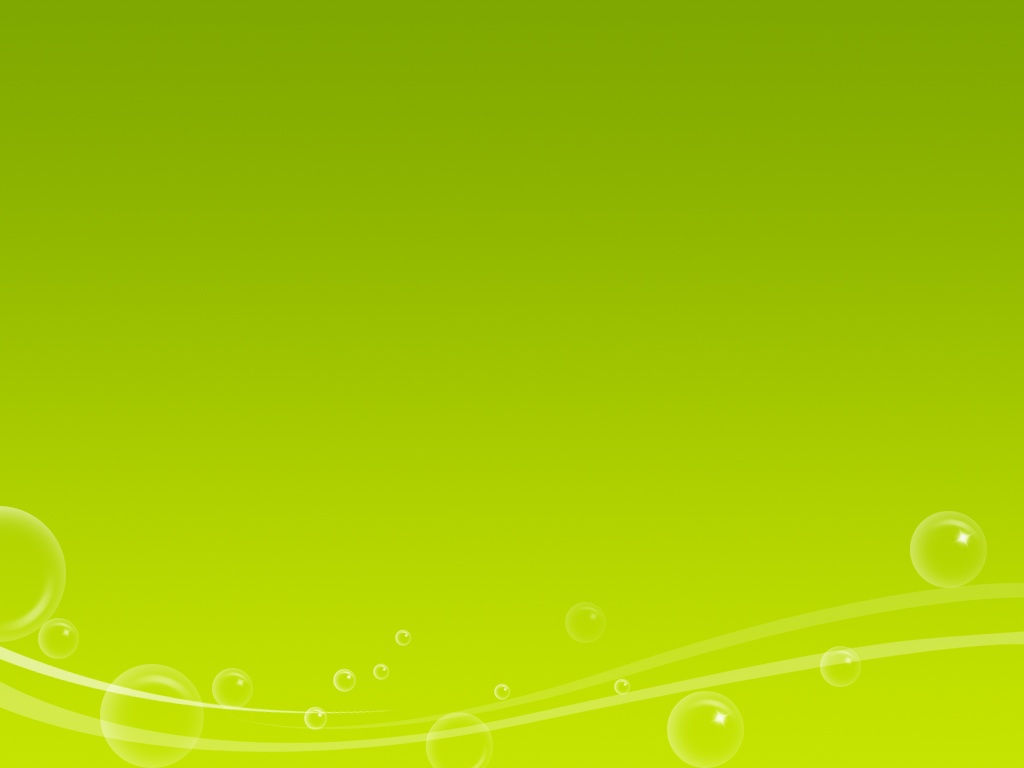 6
ЛИСТОПАДНАЯ
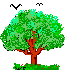 7
4
2
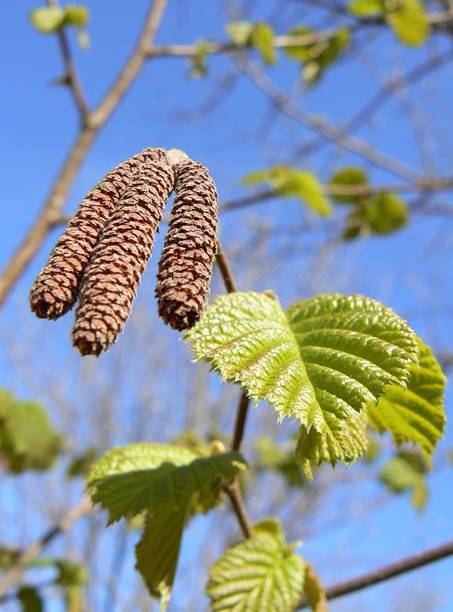 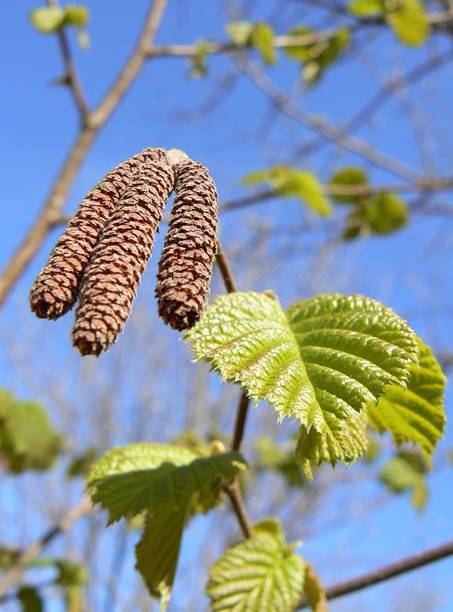 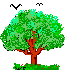 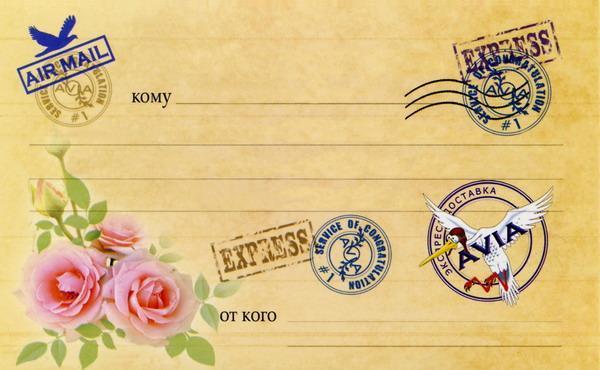 2
5
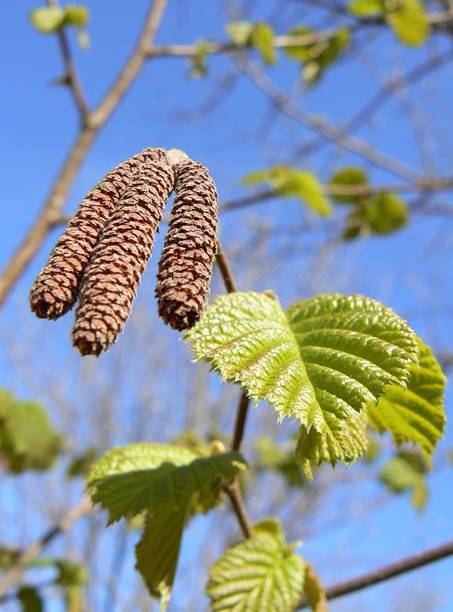 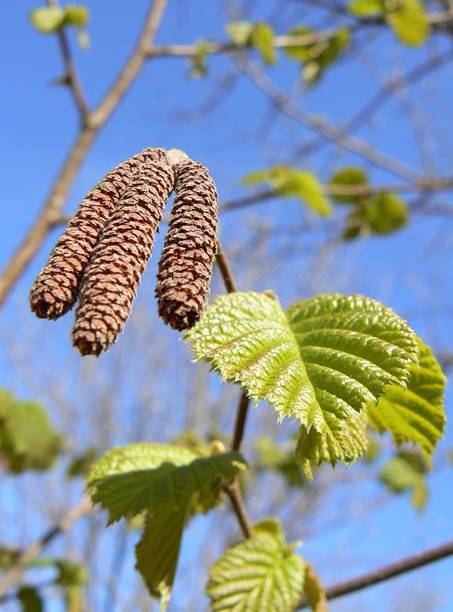 3
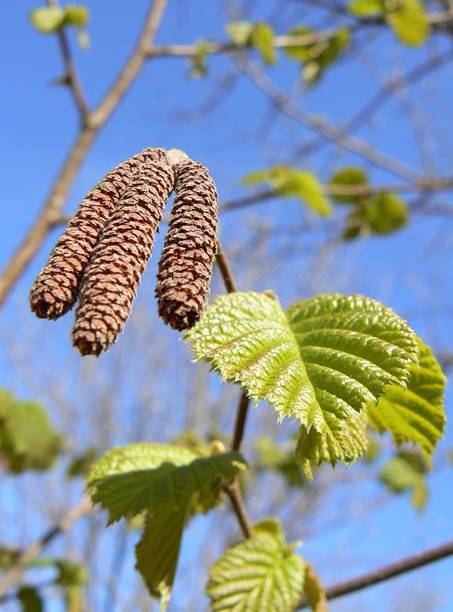 3
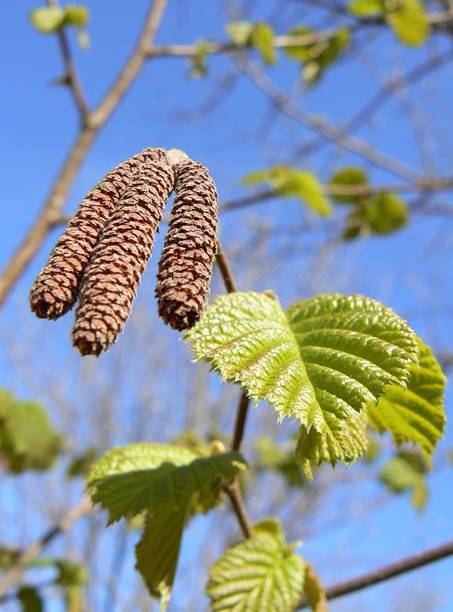 3
5
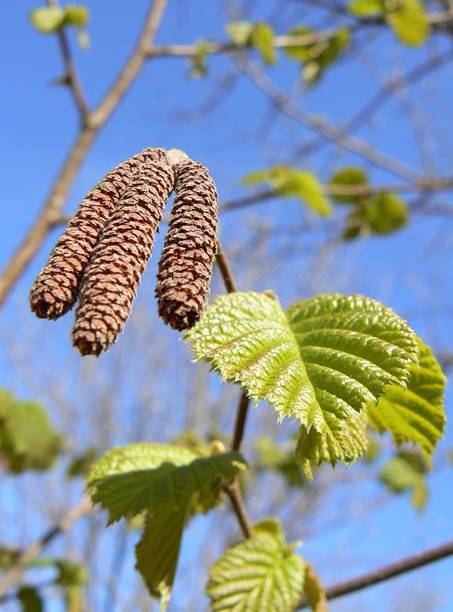 4
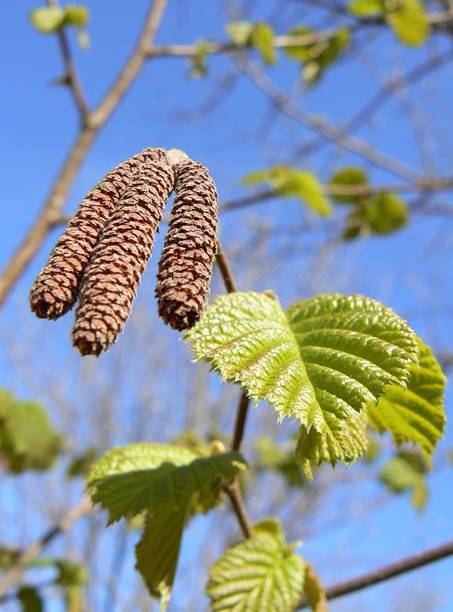 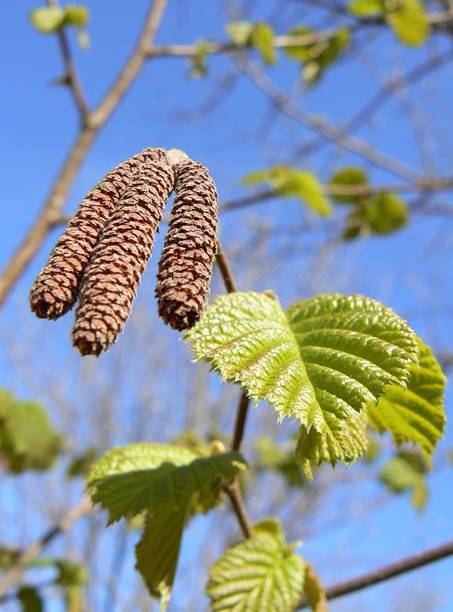 1
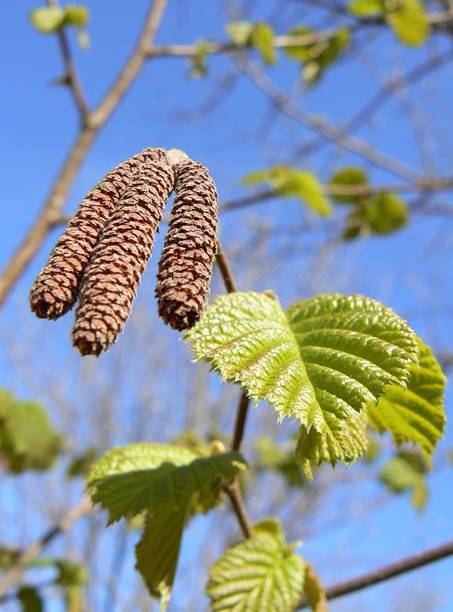 1
6
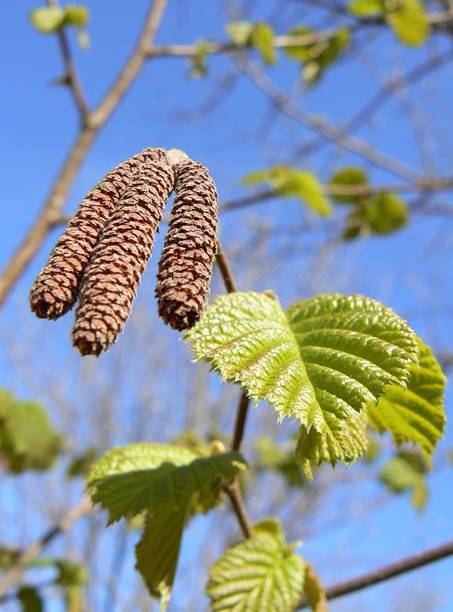 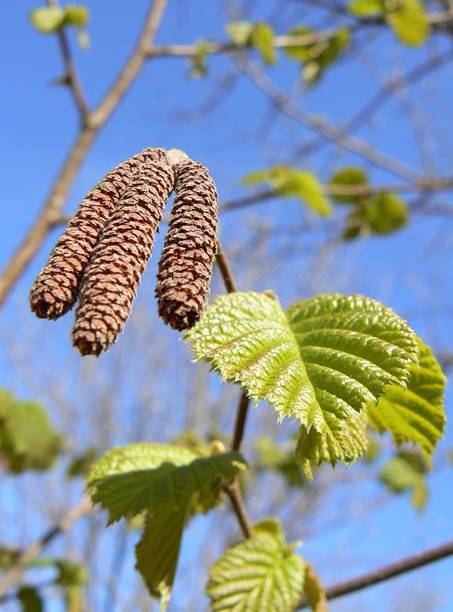 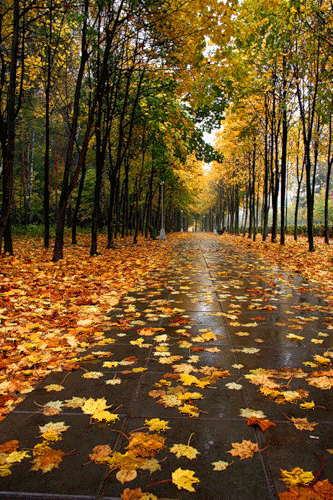 ФИЗМИНУТКА
Ветер дует нам в лицо,
Закачалось деревцо.
Ветер тише, тише, тише.
Деревцо всё выше, выше
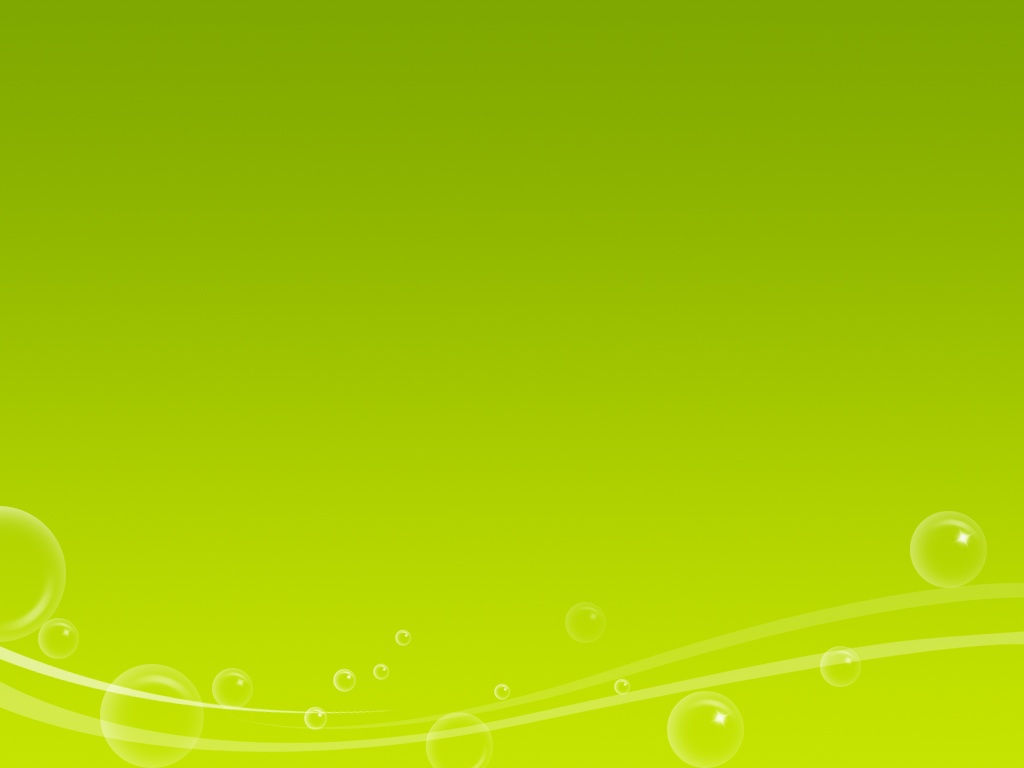 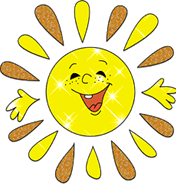 ЗАДАЧКИНО
Три ромашки - желтоглазки,
Два весёлых василька
Подарили маме дети.
Сколько же цветов в букете?
На кустике перед забором
Шесть ярко - красных помидоров.
Потом четыре оторвалось,
А сколько на кусте осталось?
У маленькой Светы
Четыре конфеты.
Ещё три дала Алла.
Сколько всего стало?
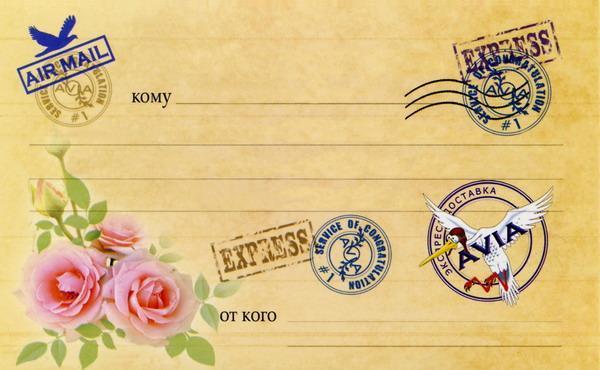 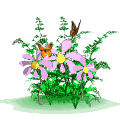 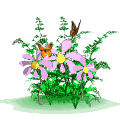 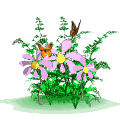 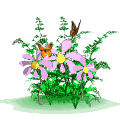 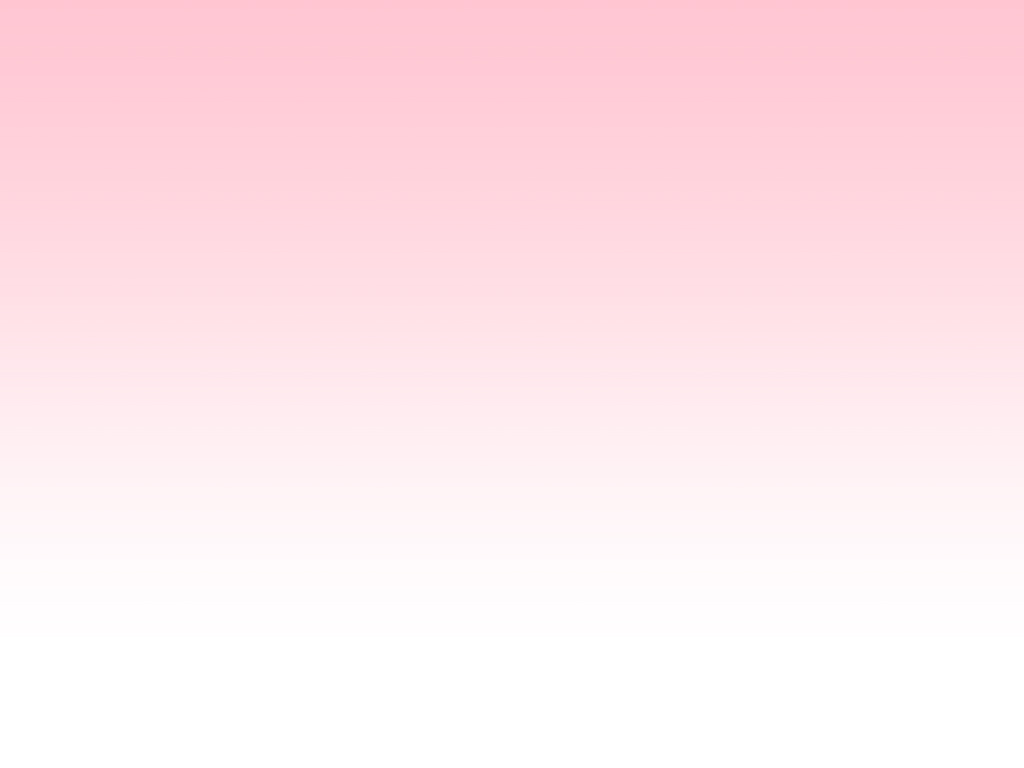 УГАДАЙКИНО
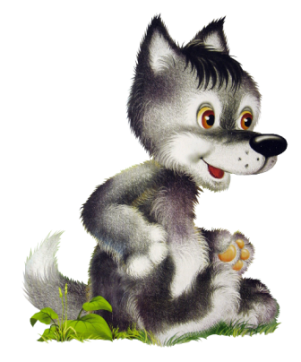 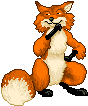 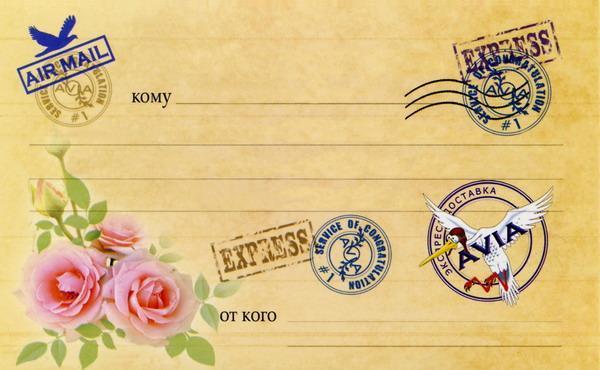 6*7
6<7
9-1*8
9-1=8
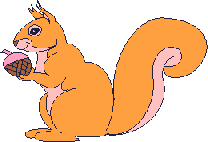 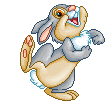 7+1*7
10*9
10>9
7+1>7
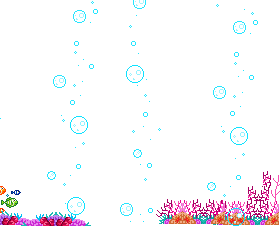 ФИЗМИНУТКА
Рыбки плавают, ныряют,
В чистой светленькой воде.
То сожмутся, разожмутся,
То зароются в песке
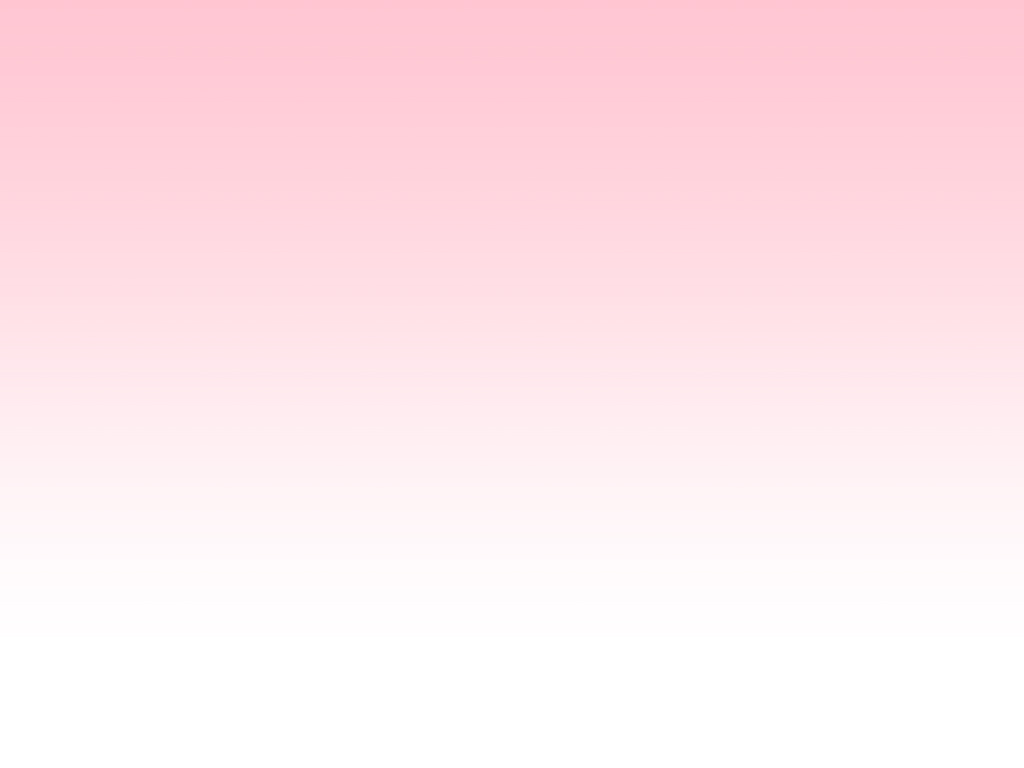 ГЕОМЕТРИЧЕСКАЯ
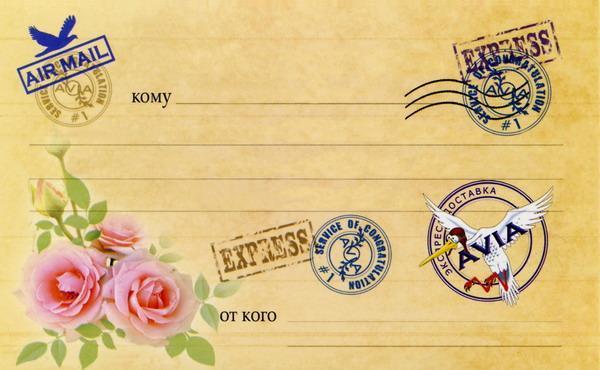 ТЕТРАДКИНО
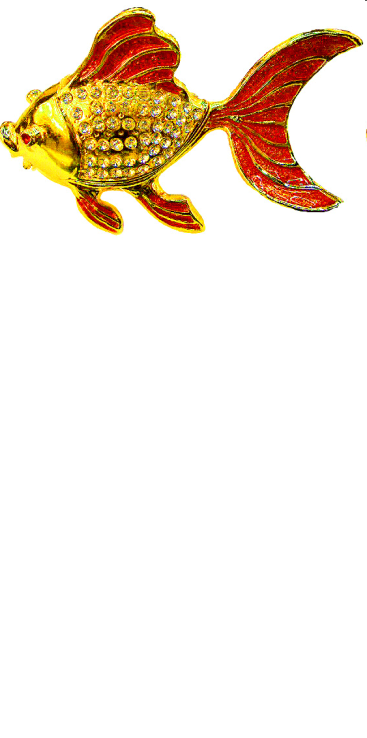 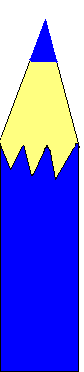 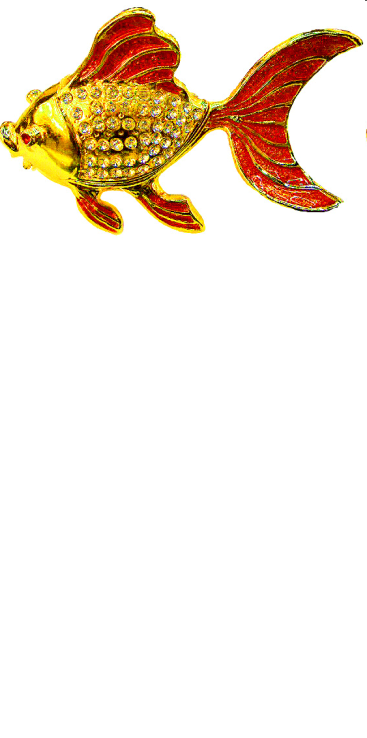 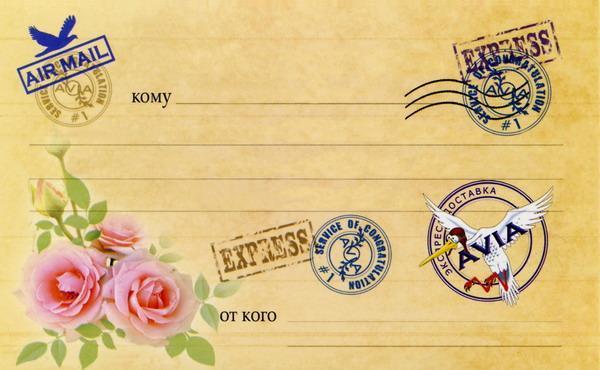 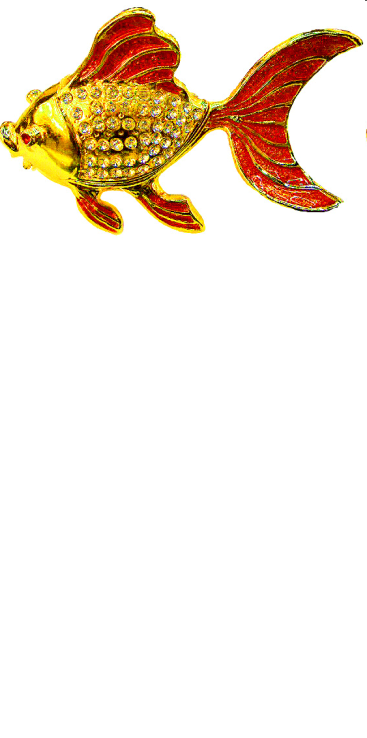 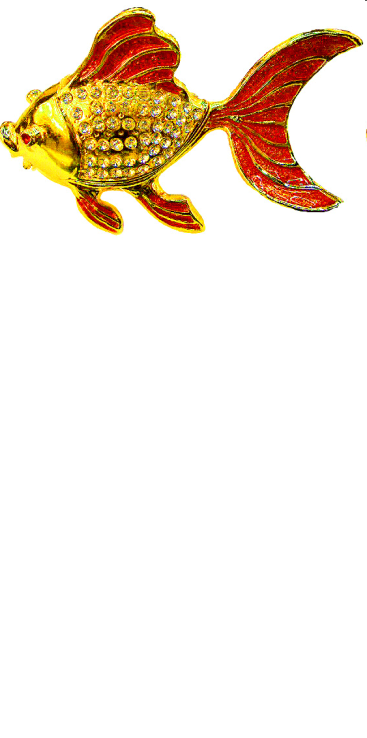 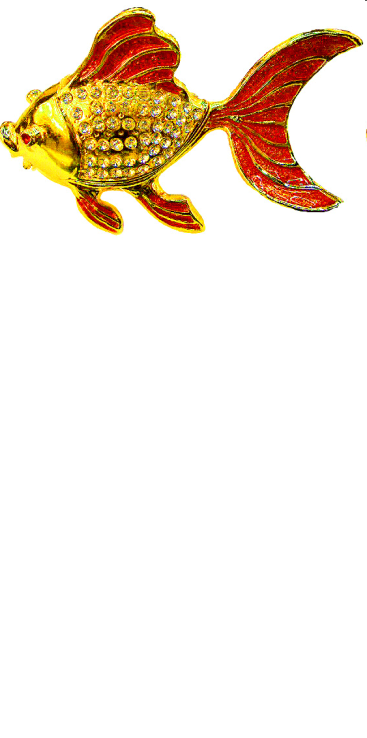 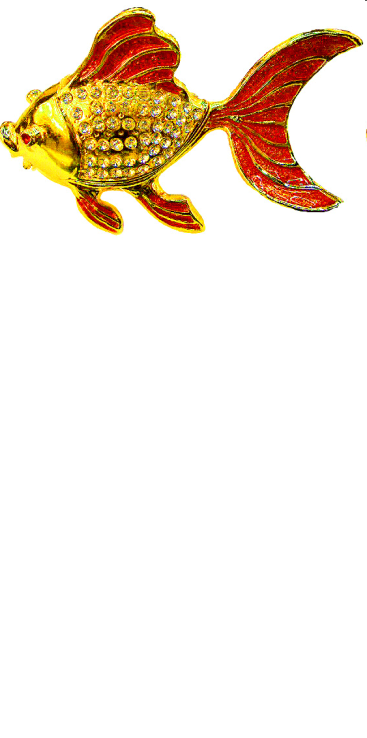 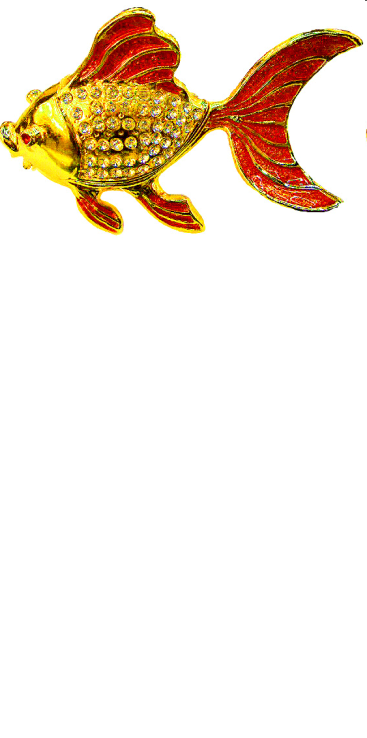 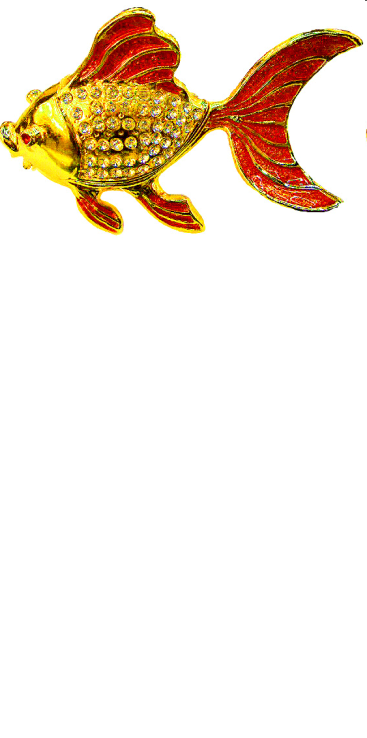 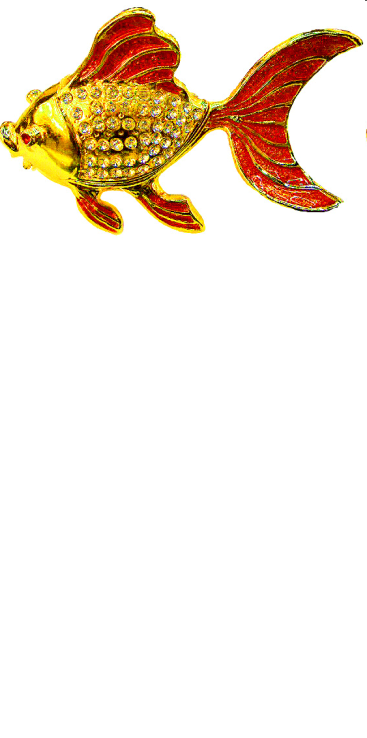 ТЕТРАДКИНО
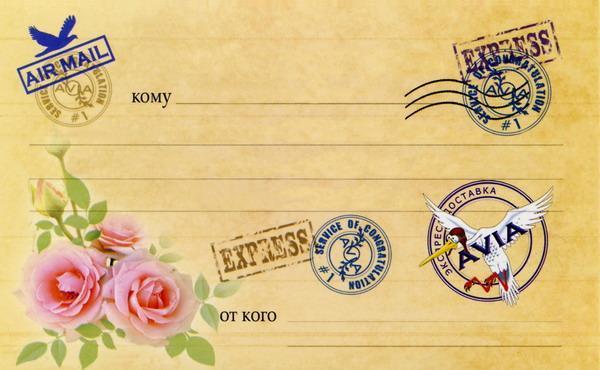 5 – 4
  6 + 2
  3 – 1
  8 + 1
9 - 3
  4 + 4
  10 – 2
  3 + 5
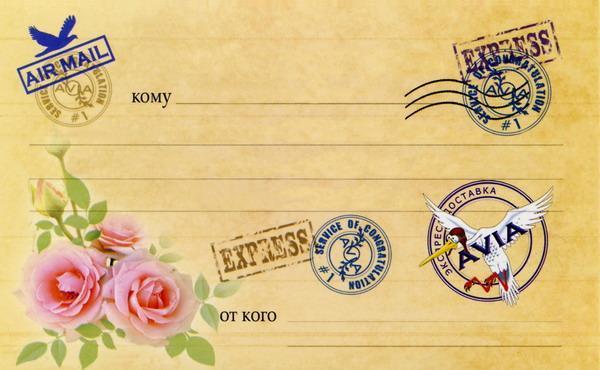 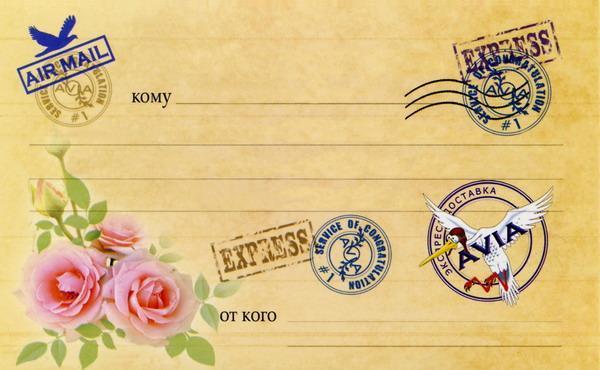 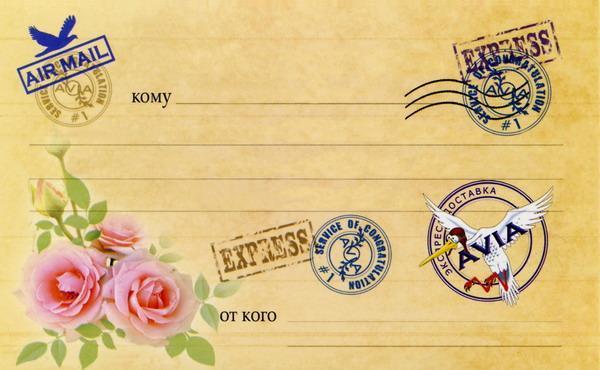 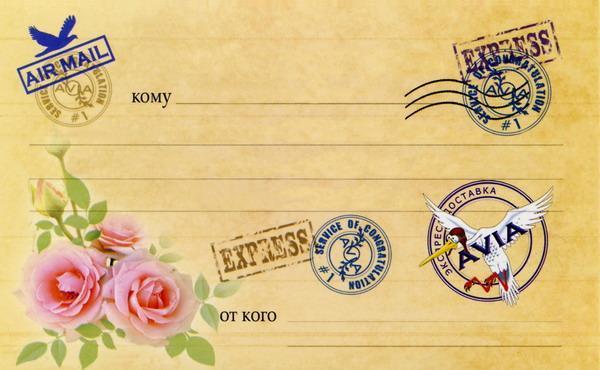 МОЛОДЦЫ !
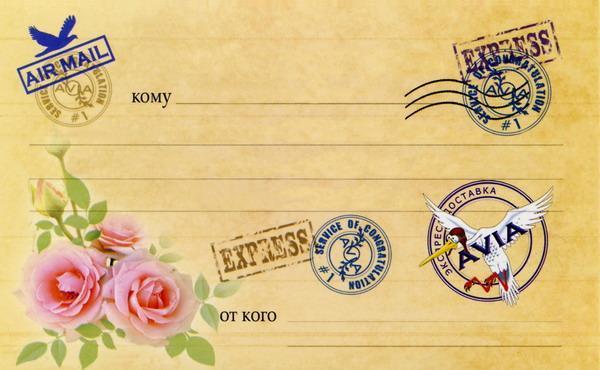 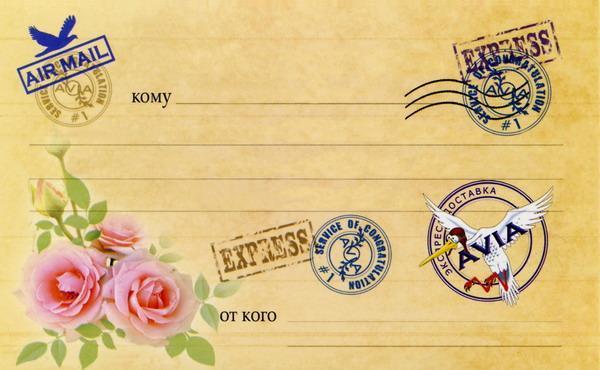 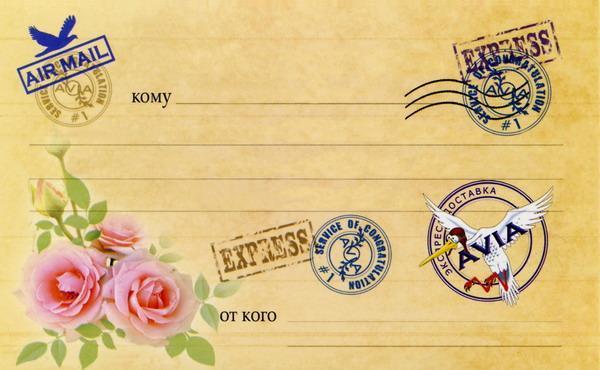 Спасибо за урок!